VB 2010
REPORT
Reporting
Tambah form baru dengan nama frmLapJual.vb
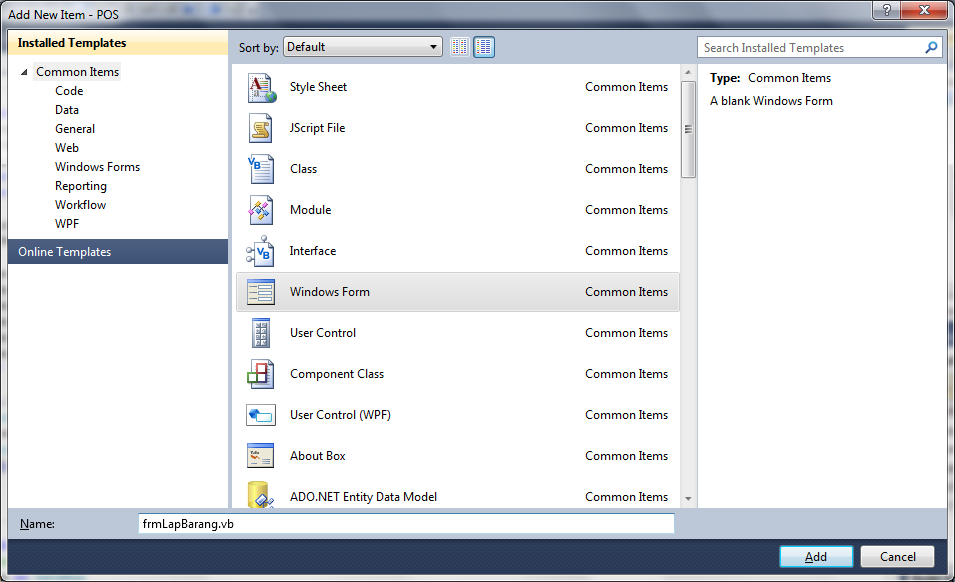 2
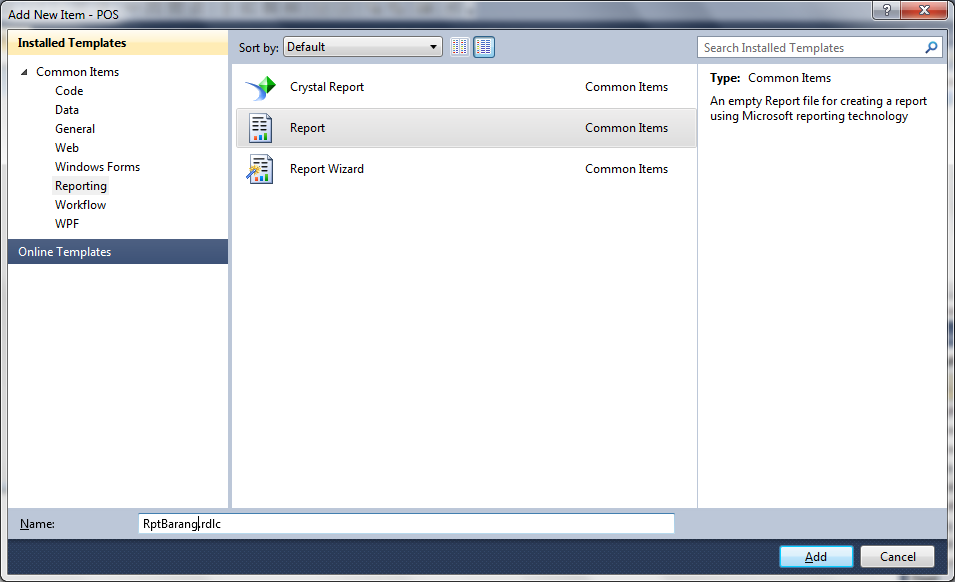 Reporting
Tambah item baru Project > Add New Item, 

Pilih Reporting > Report Wizard.

Beri nama RptJual.rdlc
3
Reporting
4
Reporting
Klik Next
5
Reporting
6
Reporting – Click and Drag
Klik itemnya, tahan dan 
pindahkan ke Group
Klik Next
7
Reporting
8
Reporting
Uncheck semua pilihan 
dan klik Next
9
Reporting
Pilihlah styles report yang anda suka
Dan klik Finish
10
Reporting – design results
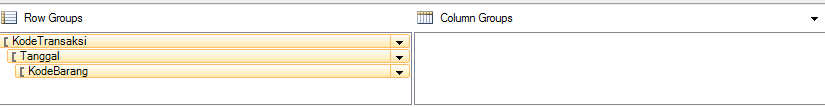 11
Reporting
Tambahkan ReportViewer Control ke form FrmLapJual
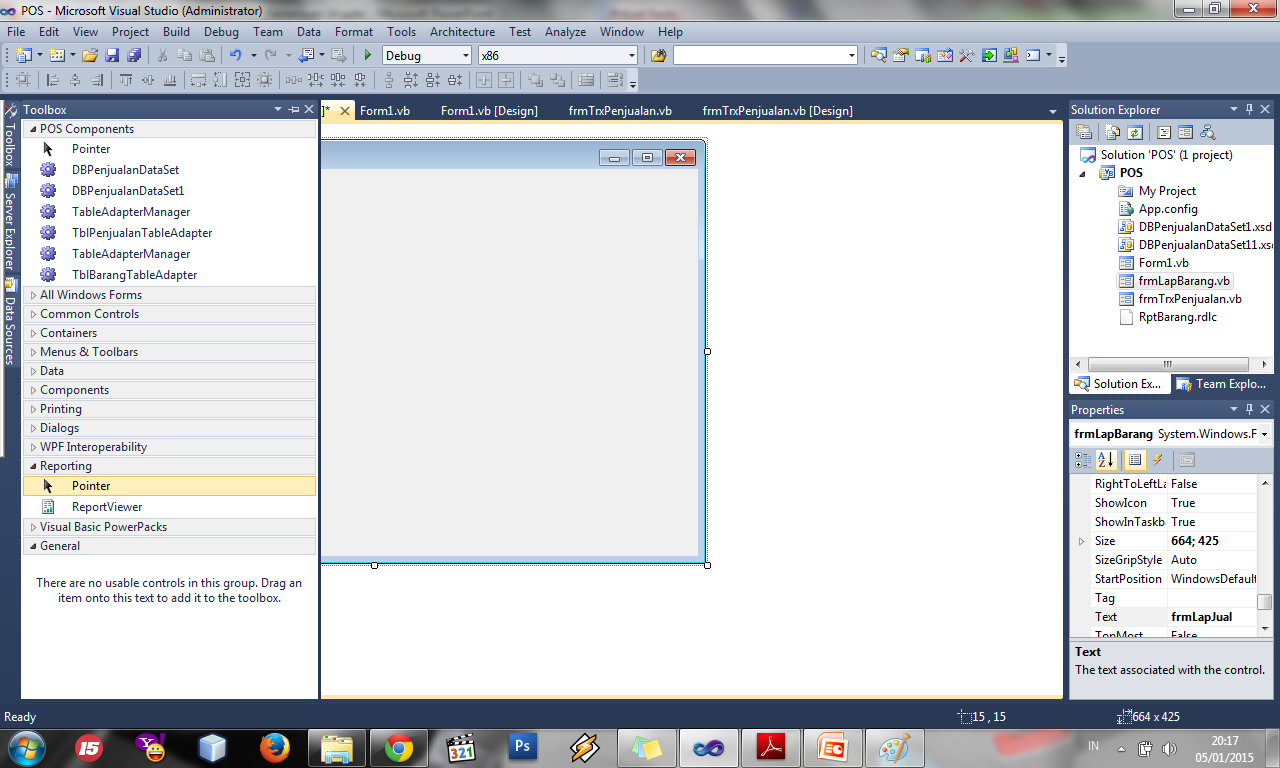 12
Reporting
Desain seperti tampilan berikut:
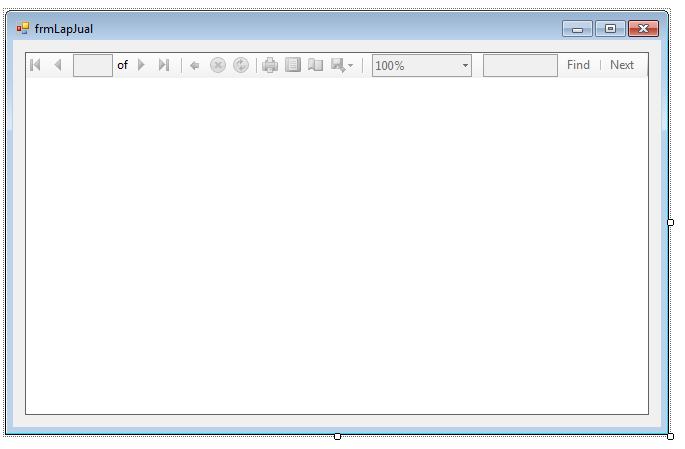 13
Reporting
Pilihlah report yang tadi anda buat sebelumnya (RptLapJual.rdlc).
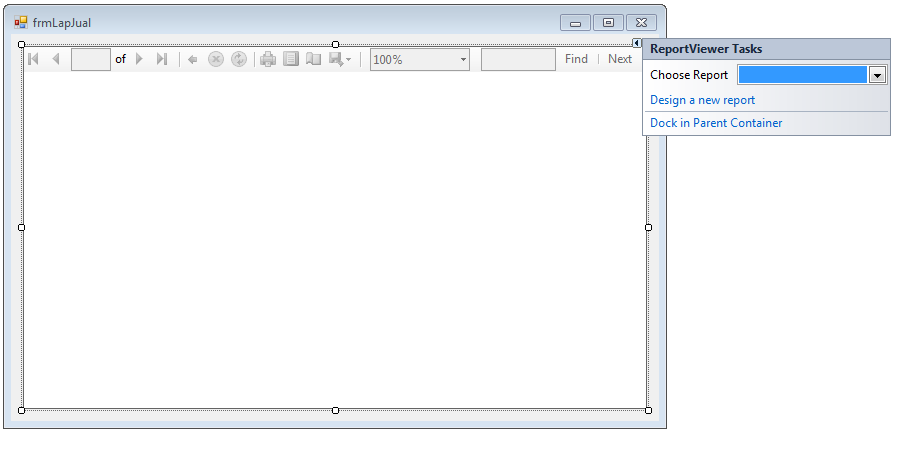 Tekan F5
14
Reporting – Adding total
Click this
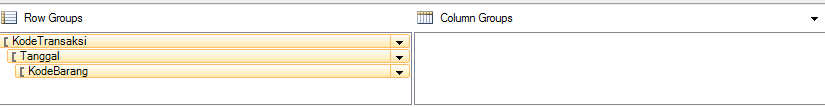 15
Reporting – Adding total
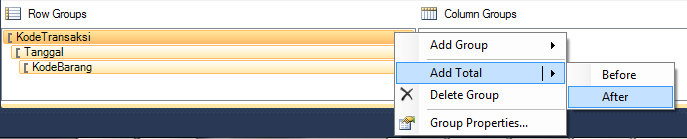 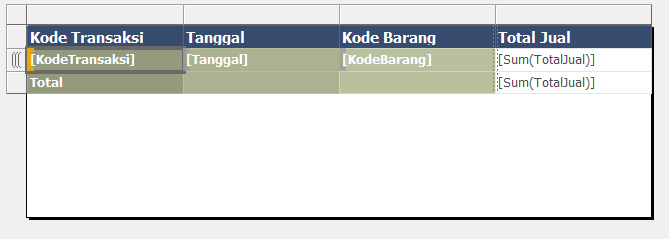 16
Reporting – Adding Page Heading
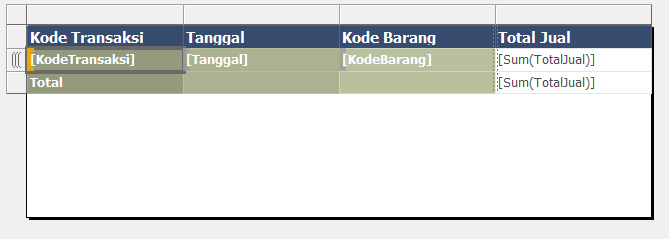 Click this
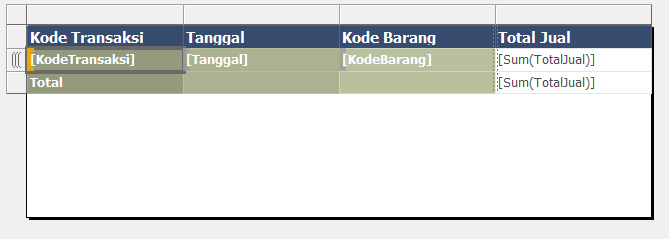 17
Reporting – Adding Page Heading
Click this
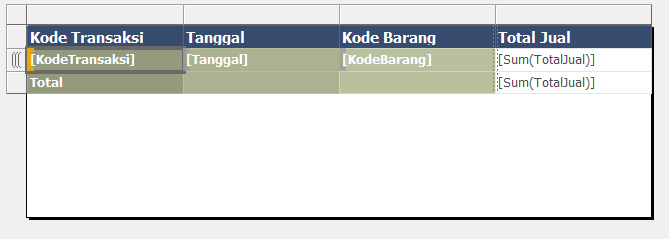 Klik dan pindahkan 
ke area bawah
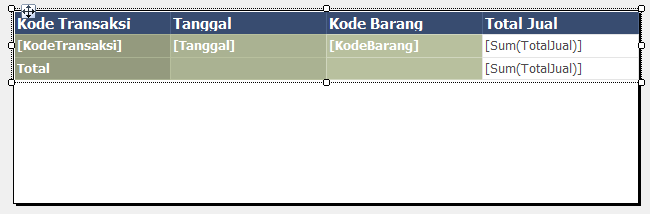 18
Reporting – Adding Page Heading
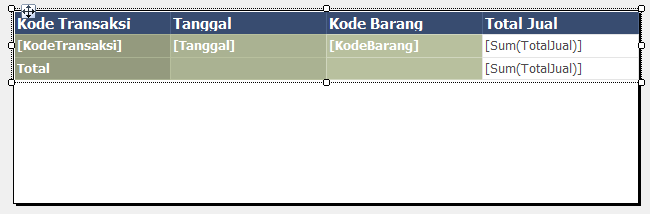 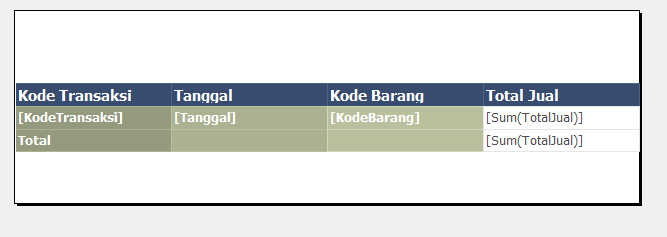 19
Reporting – Adding Page Heading
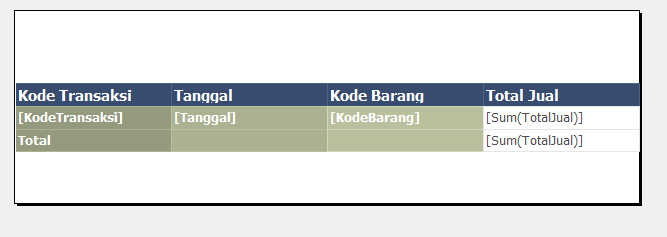 Right Click
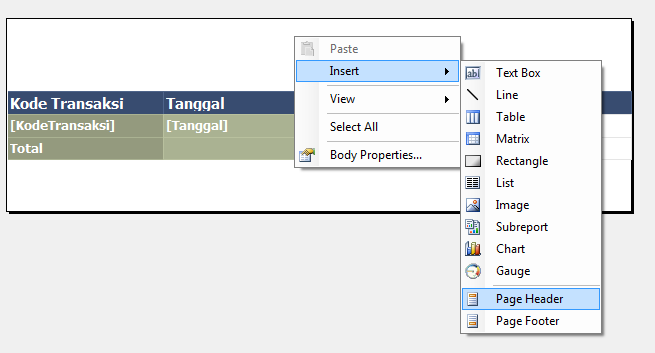 20
Reporting – Adding Page Heading
Tambahkan Textbox yang terdapat di toolbox ke dalam area page Header.
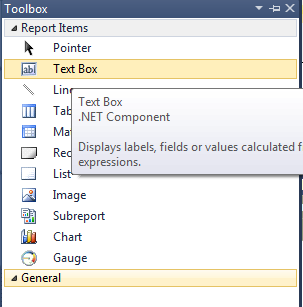 21
Reporting – Adding Page Heading
Desainlah seperti gambar berikut :
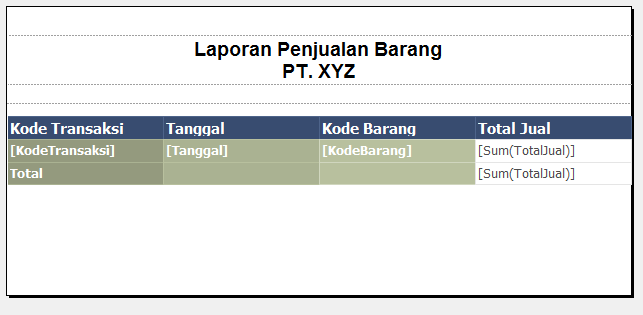 22
Next WEEK : .....?